VO 50 Barnevern
RE 500 Barne- og ungdomsvern
skjønnsmiddelprosjekt: utvikling av lokale tiltak til utsatte barn og ungeSamarbeidskommuner: Hamar, stange og Ringsaker
Mål
Oppfylle Barnevernreformens målsetting: 
utvikle lokale, nærmiljøbaserte tiltak for  ungdom, som alternativ til plassering i barneverninstitusjon eller familiehjem
Statsforvalteren: 
«Det forventes at kommunene sørger for god erfaringsdeling og kunnskapsoverføring til alle kommunene i Innlandet.»
En grunnleggende erkjennelse
Lette hjelpetiltak hjelper for lette problemer
Barnevern handler om alvorlig omsorgssvikt, mishandling og alvorlig atferdsproblemer *)
*) «alvorlige atferdsproblemer»: vedvarende rus, gjentatt eller alvorlig kriminalitet eller annen alvorlig sosialt normløs atferd

Alvorlige problemer krever omfattende og arbeidsintensive tiltak, med dokumentert effekt
Hvordan kan vi, med lokale hjelpetiltak, kompensere for døgnbehandling
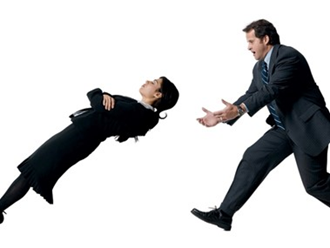 Hvorfor søkte vi om skjønnsmidler
Økon0misk handlingsrom til å utvikle lokale tiltak, parallelt med bruk av  statlige tiltak

Sikre at de lokalt utviklede tiltakene  er robuste og kvalitativt gode nok, før bruk av statlige tiltak kan nedskaleres
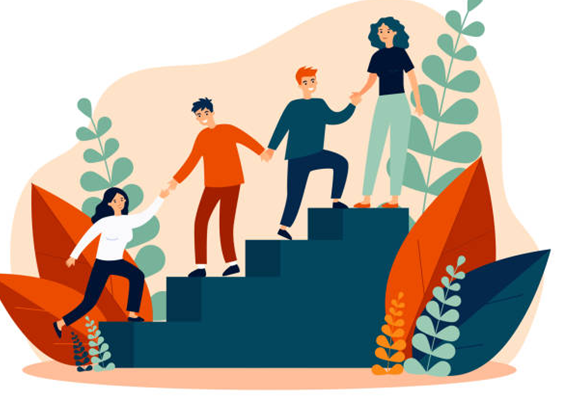 Målgruppe: ungdom 13 – 18 år, 18+
Ungdom i akutte familiekonflikter eller andre belastende omsorgssituasjoner
Ungdom med atferdsproblemer
Ungdom i ettervern
Gjenforening med biologisk familie for ungdom som er plassert akutt eller langvarig

Foreløpig utvider vi ikke målgruppa; rendyrker «ungdomstiltak»
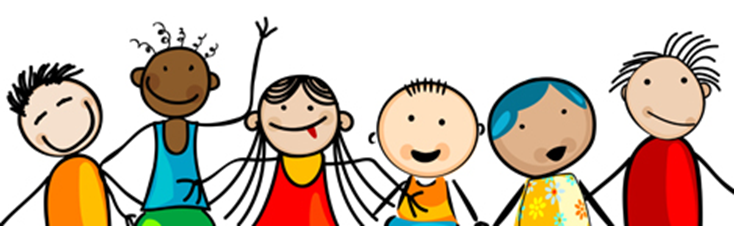 Foreløpig plan
Innvilget av Statsforvalteren: 2,44 mill.
Engasjere 3 familieveiledere/miljøterapeuter, en i hver kommune etter intern utlysning
Fagledelse: Ass. barnevernsjef Ringsaker 20 %
Egeninnsats hver kommune:
50 %  barnevernkonsulent, familieveileder/miljøterapeut
10 % lederkapasitet
Etablert kontakt med kompetanseinstitusjon: NUBU
Venter på konkret tilbud om metodestøtte
Oppstart 1.9.2021
Vår ambisjon – vår framtidsvisjon!
Utvikling av gode, lokale tiltak i barnets egen familie
Tiltak basert på anerkjent faggrunnlag, med kunnskap som kan operasjonaliseres, deles opp og overføres til nye medarbeidere og til andre kommuners barneverntjenester
Et godt og effektivt barnevern i Innlandet!
… Kanskje kan dette være starten på MST CAN…
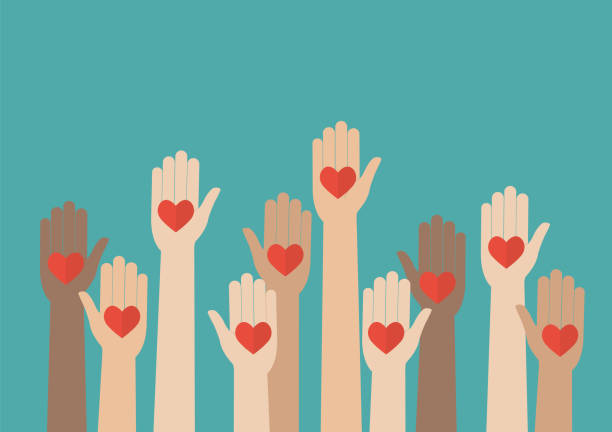